DESIGNING AND EVALUATING THE PROCESS OF SCHOOL 
SELF-EVALUATIONS


Jan Vanhoof
[Speaker Notes: Good]
Schools become better by engaging in self-evaluations
Do you agree?
You share this point of view with:
Policy makers
Inspectors
Teachers and principals
Researchers
Structure of this presentation
Introduction
Why engage in self-evaluation?
What is self-evaluation?
When to engage in self-evaluation?
How to design self-evaluations? Introduction of 7 guiding principles
How to use the 7 principles?
[Speaker Notes: I’ve]
Quality care as a systematic policy making
Plan
Plan
Adjust
Adjust
Do
Do
Control/Check
Control/Check
(Bernhardt, 2004)
4
Components of self-evaluation in a school improvement perspective?
•	Cyclical process
•	On its own initiative
•	Itself
•	From a global quality assurance concept
•	Systematic description
•	Systematic assessment
•	Arriving at specific improvement processes
Structure of this presentation
Introduction
Why engage in self-evaluation?
What is self-evaluation?
When to engage in self-evaluation?
How to design self-evaluations? Introduction of 7 guiding principles
How to use the 7 principles?
When?Starting with self-evaluation: (To what extent) are we ready?
Failure in your preparation is to prepare your failure

The importance of what preceeds the self-evaluation should not be underestimated
Starting with self-evaluation: (To what extent) are we ready?
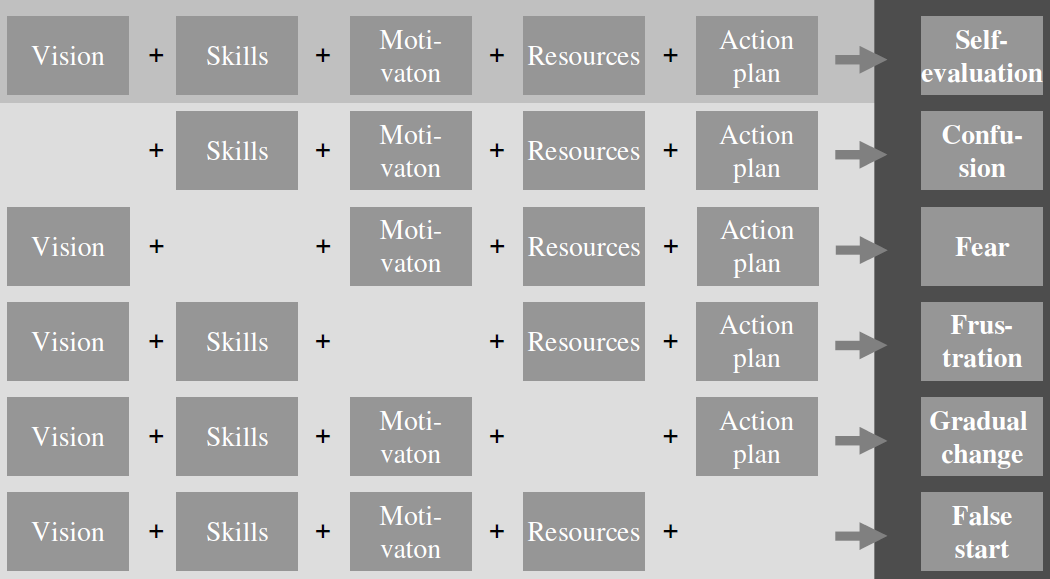 Starting with self-evaluation: (To what extent) are we ready?
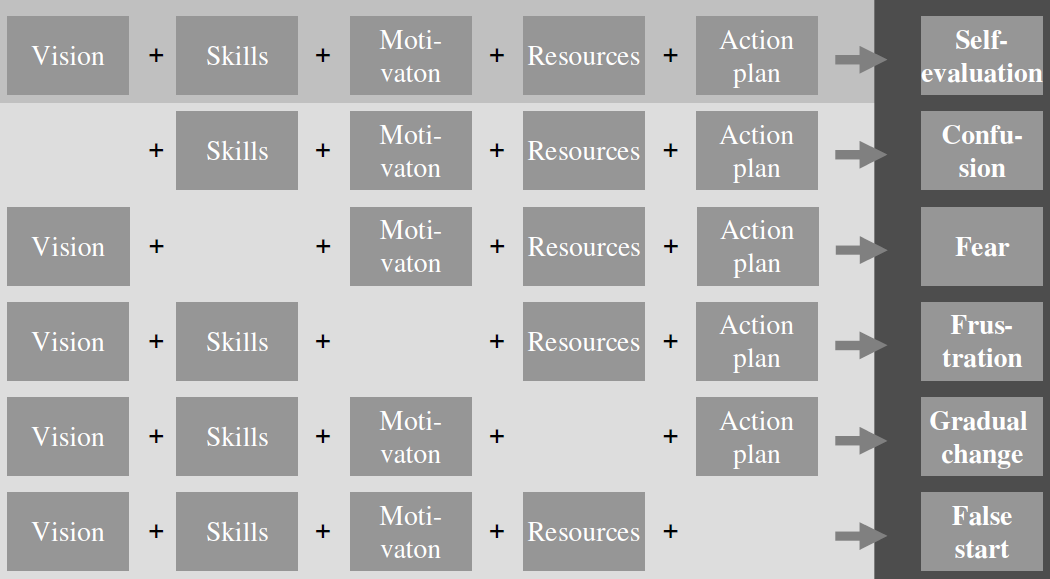 Attitudes towards school self evaluation: Descriptive results
Descriptive results: Positive expectations
Descriptive results: SE is not popular in schools
Descriptive results: The process of SE is scored most negatively
Starting with self-evaluation: (To what extent) are we ready?
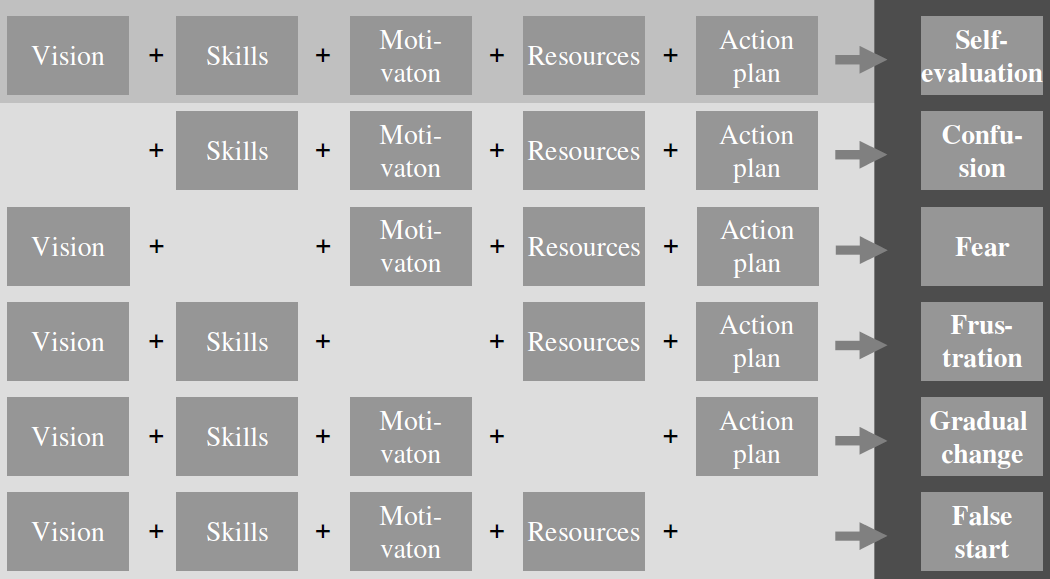 Starting with self-evaluation: (To what extent) are we ready?
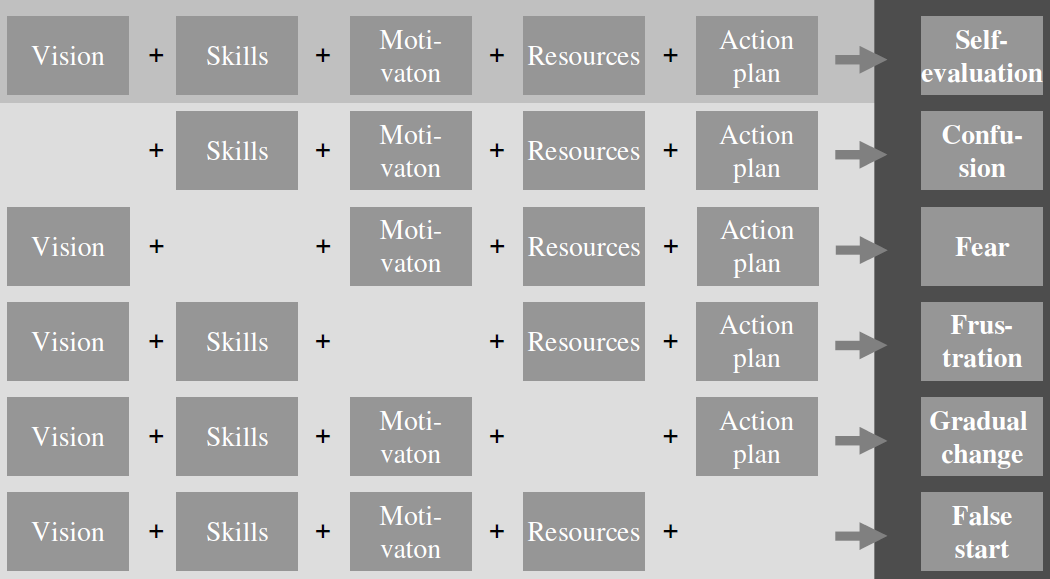 Starting with self-evaluation: (To what extent) are we ready?
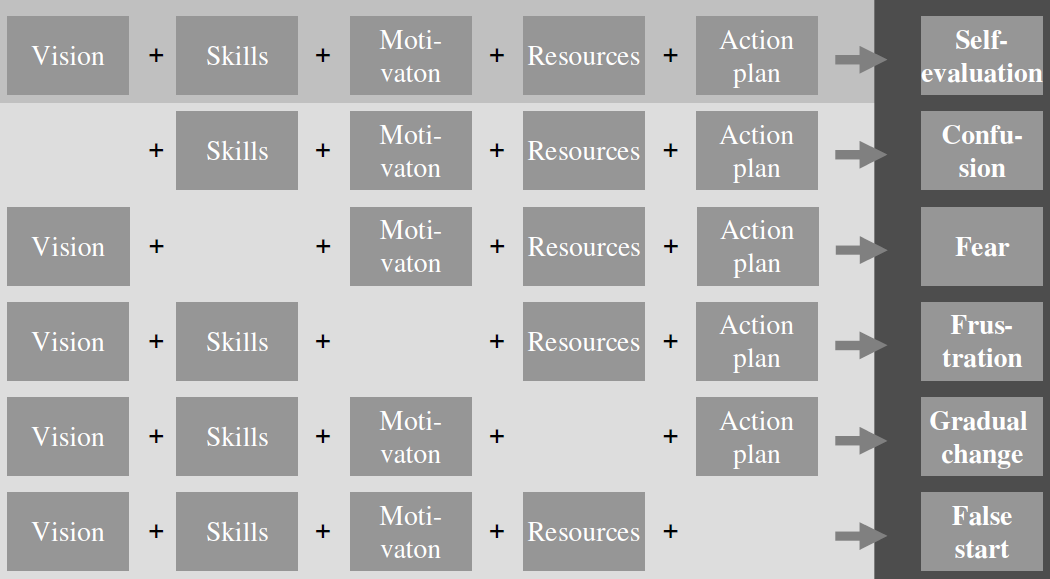 Starting with self-evaluation: (To what extent) are we ready?
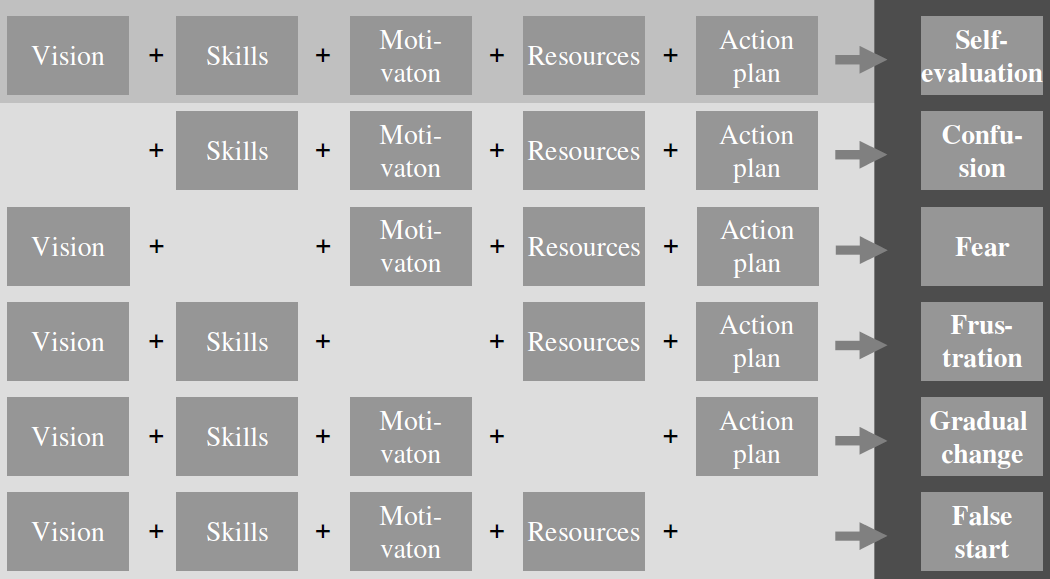 What is your opinion? Are we/you ready?
What if these conditions are not met?
First work on the deficits. But how?
Self-evaluation is both the path and the destination.
Caution should be exercised:
Start with safe topics
Small scale
Provide sufficient time and resources
"A path is made by walking on it“
Ensure the principles of self-evaluation as a policy act
Structure of this presentation
Introduction
Why engage in self-evaluation?
What is self-evaluation?
When to engage in self-evaluation?
How to design self-evaluations? Introduction of 7 guiding principles
How to use the 7 principles?
SELF-EVALUATION AS A POLICY ACTION: THE FUNDAMENTAL PRINCIPLES FOR DESIGNING AND EVALUATING SELF-EVALUATION PROCESSES
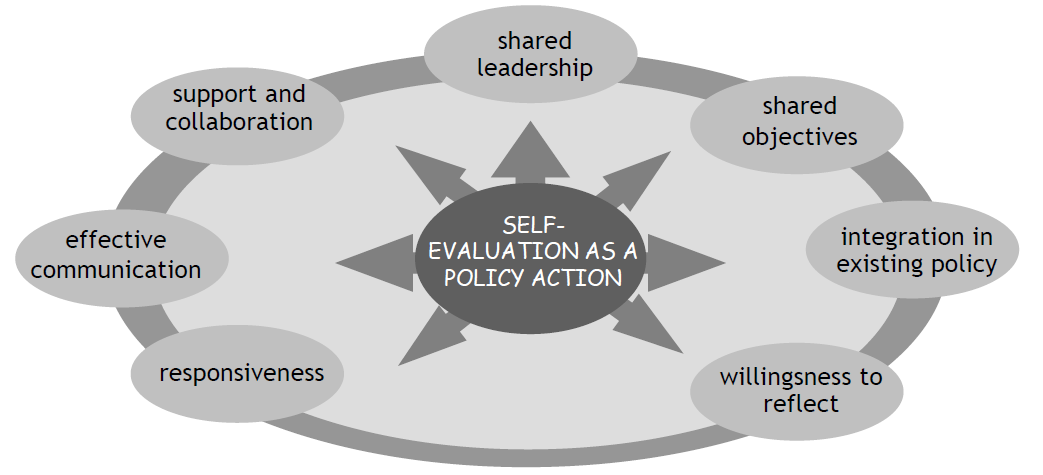 Some background info: Empirical basis
The 7 principles are presented by using a practical approach

All statements are based on empirical evidence:
Delphi-study with local Flemish experts
Case-studies of schools conducting self-evaluations
A survey of 2,716 respondents in 96 schools

Findings linked to other studies
Principle 1: The school team is prepared to engage in systematic reflection
Nobody wants to be evaluated by anybody
at anytime


House (1973)
Principle 1: The school team is prepared to engage in systematic reflection
Evaluations still tend to make team members feel threatened and uncomfortable
Be aware of differences within the school
Self-evaluation makes itself (im)possible
Dealing with resistance 
Spray the plants, not the weed
Often source of valid criticism
Principle 2: The school team works towards shared objectives
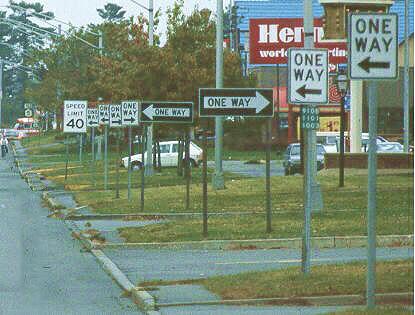 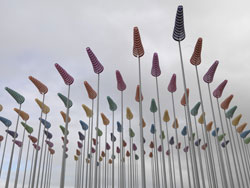 Principle 2: The school team works towards shared objectives
There needs to be clarity about what the intentions are
Come to concrete action points
Set up a conversation with the entire team
Come to legitimate policy choices  
Identify good practices
Demonstrate the role team members can play in school policy
Solve concrete problems
Take the time to make the goals and expectations explicit 
Effective self-evaluation thus begins with thinking about how one is going to evaluate the quality of that self-evaluation
Principle 3: The school team uses shared leadership as a means of creating involvement
Leadership is not a matter for the principal only
Use ‘Expertise’ and ‘commitment' to guide participation in decisions
Choose an appropriate decision-making method



Work with a steering committee
Devision of responsabilities
Principle 4: The school team communicates effectively
A school principal comments: 

The essence is communication. This is an attention point at the beginning, but actually all the way through. You need to allow time, in the various phases, to make sure that everyone is on board. That everyone knows what it is about and what we want to achieve. Above all, that it isn’t regarded as yet another form to fill in.
Principle 4: The school team communicates effectively
Take the viewpoint of team members in setting up communication
Use appropriate communication channels 
Pursue an open communication climate
Put effort in the self-evaluation report
Principle 5: The school team seeks to create supportive relationships and collaboration.
Design the self-evaluation as a team effort
Identify your own (lacks of) knowledge and skills
Start with a stimulating timing of the self-evaluation activities 
Verify whether external support is needed/appropriate
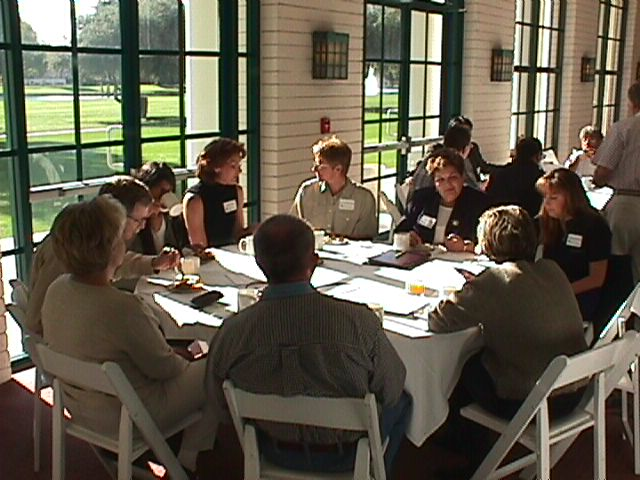 Principle 6: The school team integrates the self-evaluation process into existing school policy.
Anchor the self-evaluation goals into the school policy
Use a (theoretical) framework
Identify self-evaluation priorities and coordinate initiatives
Stimulate team members to adopt a broad professional approach
Work with existing groups
Principle 7: The school team is responsive with regard expectations concerning the self-evaluation process.
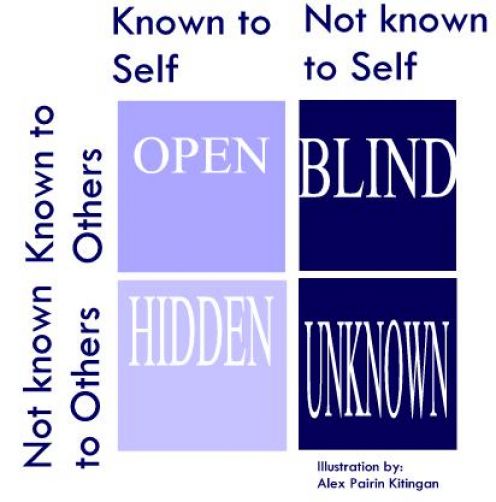 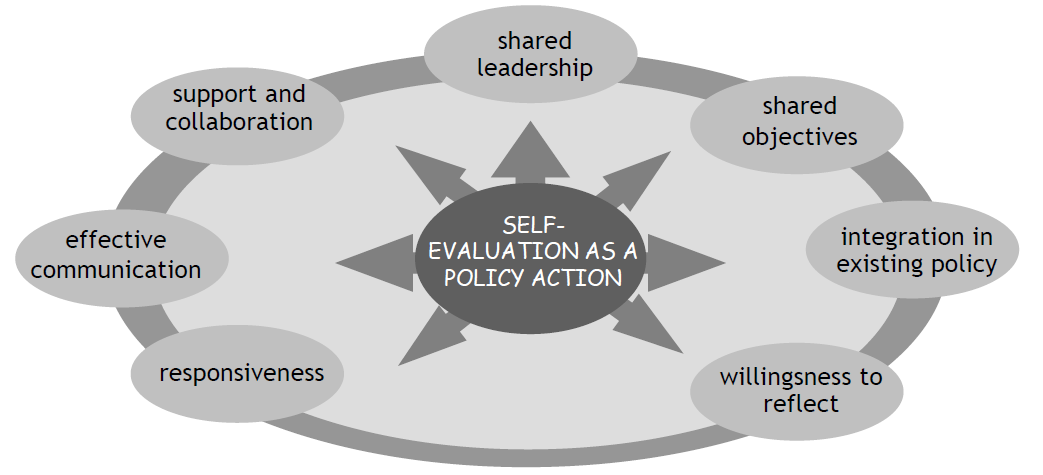 Annual meeting of the school leaders of schools with self-evaluations that perfectly fits to the principles
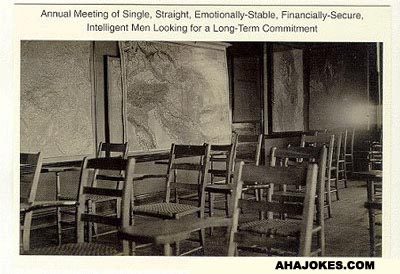 How to use these 7 principles
Designing self-evaluations
Evaluating self-evaluations

A checklist setting out a series of relevant indicators was developed for each principle
Example: Indicators for shared leadership during the self-evaluation
The self-evaluation procedure is not just a matter for the school management alone.
The decision-making procedures relating to the self-evaluation are transparent.
The task of carrying out the self-evaluation is not left to only one person. 
Team members have the chance to get involved in the decision-making processes. 
...
How to use these 7 principles
Indicators can be used as a basis for reflection on how well self-evaluation processes have been carried out

In a quantitative way
In a qualitative way
Structure of this presentation
Introduction
Why engage in self-evaluation?
What is self-evaluation?
When to engage in self-evaluation?
How to design self-evaluations? Introduction of 7 guiding principles
How to use the 7 principles?
Statements for discussion
Schools become better by engaging in self-evaluations
[Speaker Notes: Do we have a clear idea about what becomming better  means
Do we have evaluation data]
Statements for discussion
Nobody wants to be evaluated by anybody at anytime


House (1973)
Statements for discussion
The 7 principles are a useful framework for designing and evaluating the process of school self evaluations
[Speaker Notes: Reality
How to change this?]
Questions? Thoughts? Suggestions? Advice?